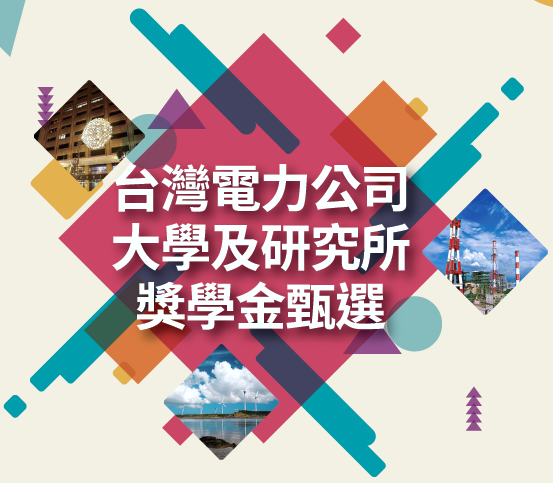 能源與環境政策研析及電業營運決策管理
用戶需求面管理
高壓工程
科技管理
資訊工程
每學期核發7萬元
報名時間：111年9月21日 至111年9月30日
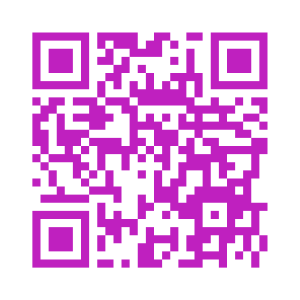 [Speaker Notes: 【台電公司111學年度大學及研究所獎學金甄選】

台電公司目前每年均透過設置「大學及研究所獎學金甄選」機制，透過在學期間對具潛力、且符合本公司專業領域專長之學生進行羅致與培育，以彌補公開招考之不足，並確保人力來源之多元性。現場許多電力工程領域優秀在學學生，皆是本甄選主要招募對象。
經甄選錄取獎學金者，研究所博士「每學期」核發「7萬元獎學金」，畢業後更可以直接進入台電公司服務，發揮所長。

本(111)學年度甄選報名期間為111年9月21日至9月30日，歡迎鼓勵符合資格之優秀學生踴躍報考，詳請掃描QRCODE，可連至甄選網站下載簡章。]
獎學金甄選申請資格條件及甄選流程
甄選流程：
資格條件：
依各類科簡章所訂之系所
已通過博士學位候選人資格考核之博士生
申請時以有學業成績之最近前2學期學業成績計算，每科均須及格，且前2學期之各學期平均成績在75分以上或名次排列在班上前3分之1以內。
修畢簡章規定之課程。
111年
11月間
111年
10月15日(六)
預計111年
12月上旬
[Speaker Notes: 【申請資格條件及甄選流程】

資格條件：
1.依各類科簡章所訂之系所已通過博士學位候選人資格考核之博士生
2.申請時以有學業成績之「最近前２學期」學業成績，每科均須及格且前2學期之各學期平均成績75分以上或班上前3分之1內。
3.修畢簡章所規定課程(修課要求如後述)。

甄選流程：
分為筆試、資格審查及面試等3階段，將於甄選網站公告。]
能源與環境政策研析及電業營運決策管理  1名
筆試專業科目：能源與環境政策暨研究方法
修習課程要求
申請前
修畢甲類課程任1科
畢業前
修畢甲類課程任3科 + 乙類課程任2科 論文審查(能源與環境政策研析及電業營運決策管理相關議題)
甲類：系統動態、最適控制、一般均衡分析、大數據分析、人工智慧、            投入產出分析、個體經濟、產業經濟、環境政策與管理、            成本效益分析、環境與資源經濟
乙類：作業研究、計量經濟、經濟數學
[Speaker Notes: 【能源與環境政策研析及電業營運決策管理】 

1.名額：1名
2.筆試專業科目：能源與環境政策暨研究方法
3.申請前於專科以上學歷修畢表列甲類課程任1科
4.獲錄取後，畢業前除須繳交能源與環境政策研析及電業營運決策管理相關議題之論文，另須修畢如表列指定課程甲類任3科及乙類課程任2科]
用戶需求面管理  1名
筆試專業科目：需求面管理
修習課程要求
申請前修畢右列課程任1科
畢業前修畢右列課程任3科
配電系統、智慧電網、虛擬電廠、智慧型電表基礎建設	(AMI)、巨量資料分析、人工智慧
博士論文研究主題必須與上述課程範疇相關
畢業前繳交需求面管理或負載預測相關議題之文章或論文
[Speaker Notes: 【用戶需求面管理】 

1.名額：1名
2.筆試專業科目：需求面管理
3.申請前於專科以上學歷修畢表列課程任1科
4.獲錄取後，畢業前須修畢表列課程任3科，另博士論文研究主題必須與表列課程相關且繳交需求面管理或負載預測相關議題之文章或論文]
高壓工程  1名
筆試專業科目：電力系統及電機機械
修習課程要求
申請前修畢電力系統、電機機械
博士論文研究主題
必須與上述課程範疇相關
畢業前繳交高壓工程之論文
畢業前修畢下列課程任2科
電力系統暫態分析、電磁暫態、高壓工程、高壓系統故障分析、絕緣協調、局部放電之檢測與辨識、接地工程
[Speaker Notes: 【高壓工程】 

1.名額：1名
2.筆試專業科目：電力系統及電機機械
3.申請前於專科以上學歷修畢電力系統及電機機械
4.獲錄取後，畢業前須修畢表列課程任2科，另博士論文研究主題必須與表列課程相關且繳交高壓工程之論文]
科技管理  1名
筆試專業科目：科技管理及策略管理
修習課程要求
申請前應於碩士以上學歷修畢右列課程任1科
畢業前修畢右列課程任4科
科技管理概論、科技法律與政策、科技產業發展、科技產業分析、科技行銷、創新與技術策略、組織行為、研發管理、商業模式與創新管理、品質管理
博士論文研究主題必須與上述課程範疇相關
畢業前繳交科技管理之論文
[Speaker Notes: 【科技管理】 

1.名額：1名
2.筆試專業科目：科技管理及策略管理
3.申請前於碩士以上學歷修畢表列課程任1科
4.獲錄取後，畢業前須修畢表列課程任4科，另博士論文研究主題必須與表列課程相關且繳交科技管理之論文]
資訊工程  1名
筆試專業科目：分散式系統與雲端應用及機器學習
修習課程要求
申請前修畢右列課程任1科
畢業前修畢右列課程任3科
巨量資料分析、人工智慧、機器學習、深度學習、演化計算、雲原生軟體開發與最佳實踐、雲端計算與服務導向軟體架構、分散式系統與雲端應用開發實務、區塊鏈與智能合約開發
博士論文研究主題必須與上述課程範疇相關
畢業前繳交容器調度管理系統(Kubernetes)、人工智慧或區塊鏈等相關議題之文章
[Speaker Notes: 【資訊工程】 

1.名額：1名
2.筆試專業科目：分散式系統與雲端應用及機器學習
3.申請前於專科以上學歷修畢表列課程任1科
4.獲錄取後，畢業前須修畢表列課程任3科，另博士論文研究主題必須與表列課程相關且繳交容器調度管理系統(Kubernetes)、人工智慧或區塊鏈等相關議題之文章]